Finding the Volume of Triangular Prisms
Maths
Miss Davies
‹#›
Finding the Volume of Triangular Prisms
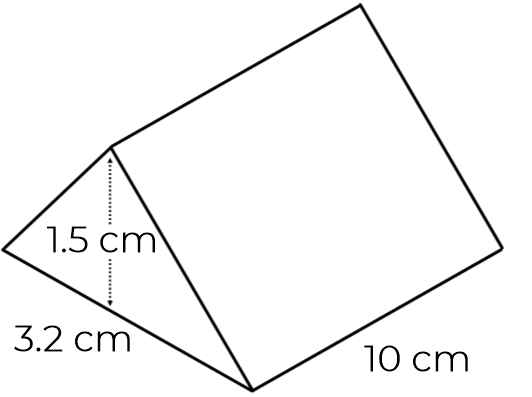 1. Calculate the volume of the triangular prisms. 
a) 				b)



c)				d)
2. Tom and Lisa                                      are finding the                               volume of the                            triangular prism.

Their working out is shown.




Who is correct?
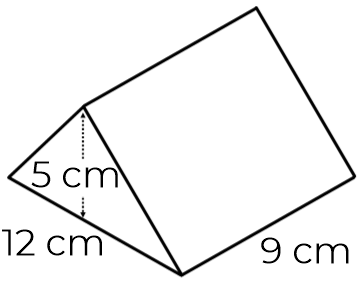 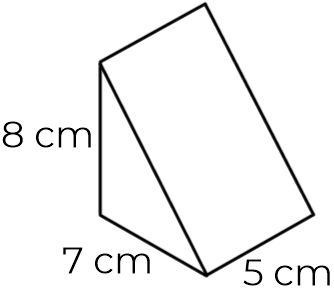 3.2 cm
10 cm
8 cm
12 cm
9 cm
7 cm
5 cm
20 m
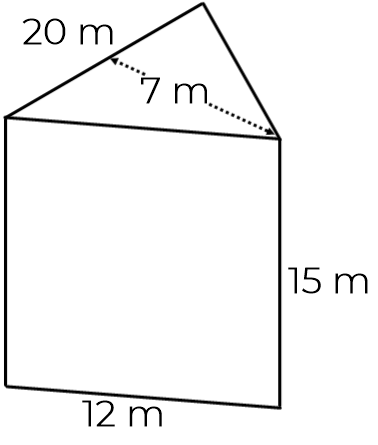 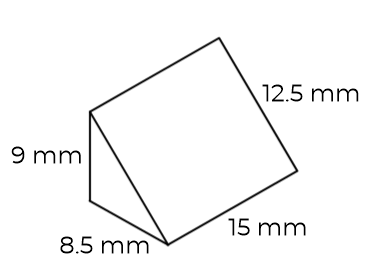 12.5 mm
9 mm
15 m
8.5 mm
15 mm
12 m
‹#›
Finding the Volume of Triangular Prisms
3. The triangular prism and cuboid have the same volume.
Find the length x.
4. The triangular prism and cube have the same volume. Find the length x.




5. The dimensions of a chocolate bar are shown below.



Chocolate has the density 1.3g/cm3.
What is the mass of the bar?
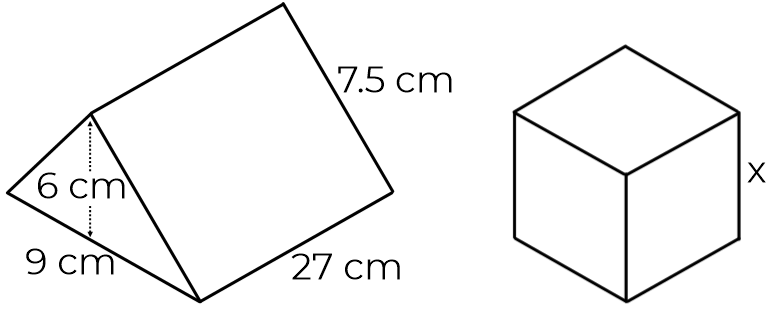 7.5 cm
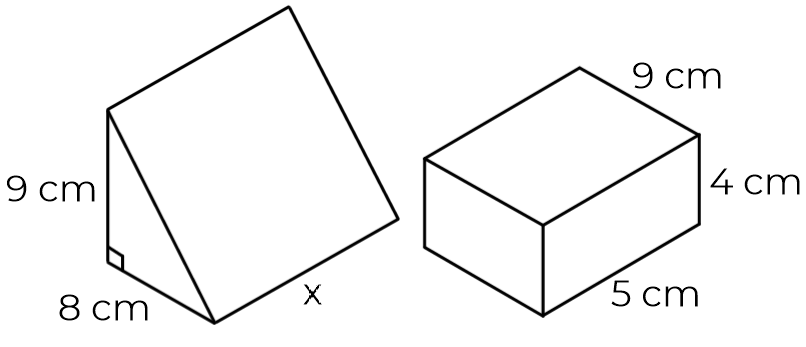 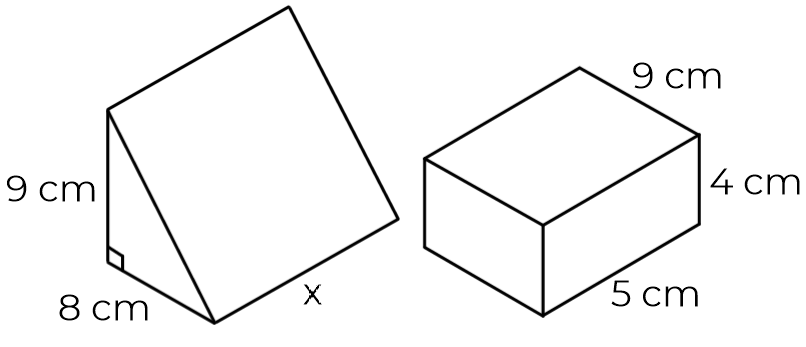 9 cm
9 cm
27 cm
4 cm
9 cm
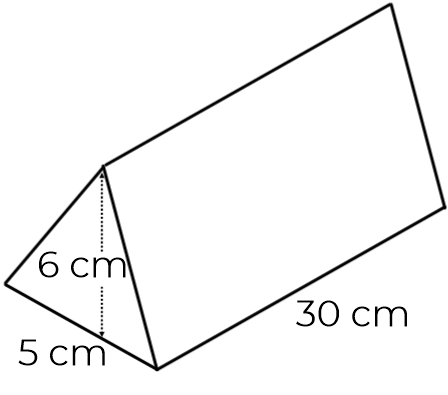 5 cm
8 cm
30 cm
5 cm
‹#›
Answers
‹#›
Finding the Volume of Triangular Prisms
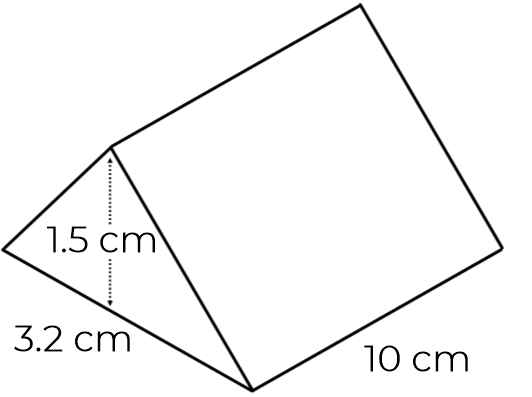 1. Calculate the volume of the triangular prisms. 
a) 				b)



c)				d)
2. Tom and Lisa                                      are finding the                               volume of the                            triangular prism.

Their working out is shown.




Who is correct?
270 cm3
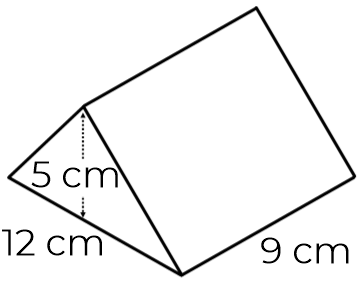 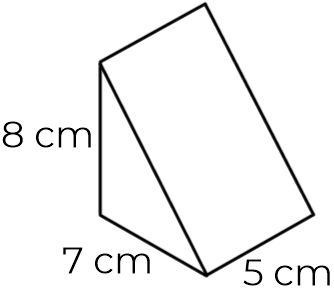 3.2 cm
10 cm
8 cm
140 cm3
12 cm
9 cm
7 cm
5 cm
20 m
573.75 mm3
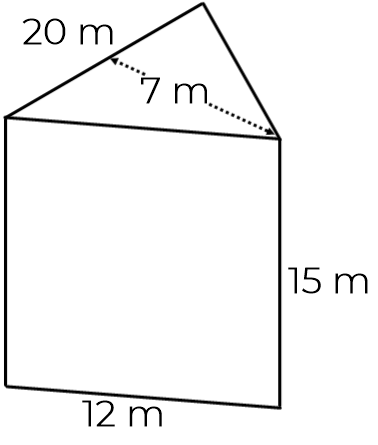 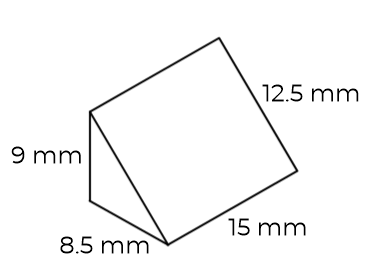 1050 m3
9 mm
15 m
8.5 mm
15 mm
They are both correct – both calculations give 24 cm3 as an answer.
12 m
‹#›
Finding the Volume of Triangular Prisms
3. The triangular prism and cuboid have the same volume.
Find the length x.
4. The triangular prism and cube have the same volume. Find the length x.




5. The dimensions of a chocolate bar are shown below.



Chocolate has the density 1.3g/cm3.
What is the mass of the bar?
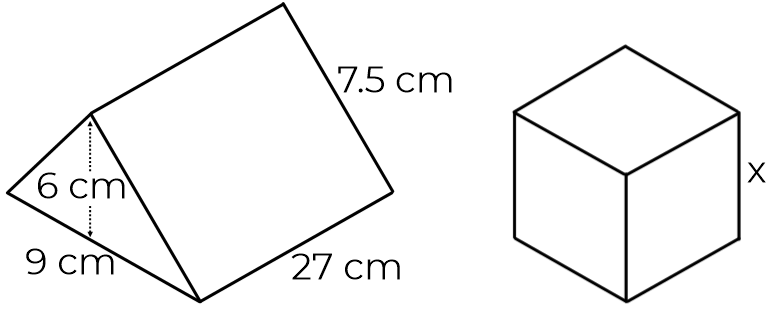 7.5 cm
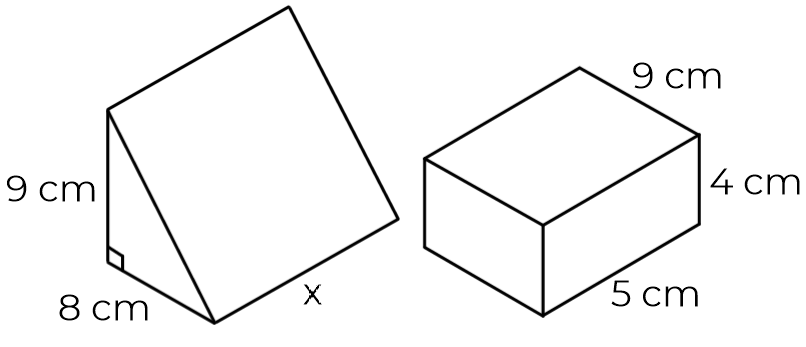 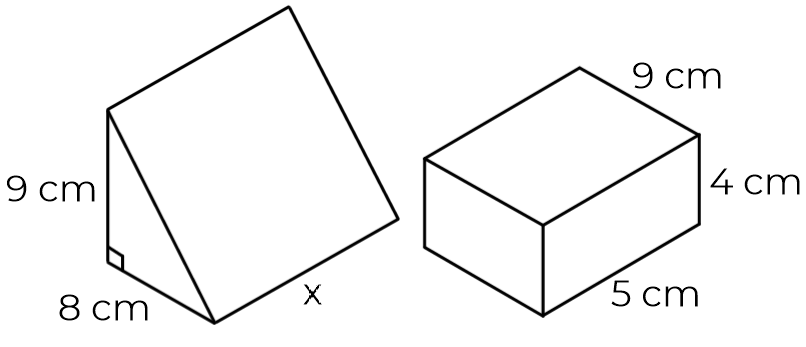 9 cm
9 cm
27 cm
4 cm
x = 9 cm
9 cm
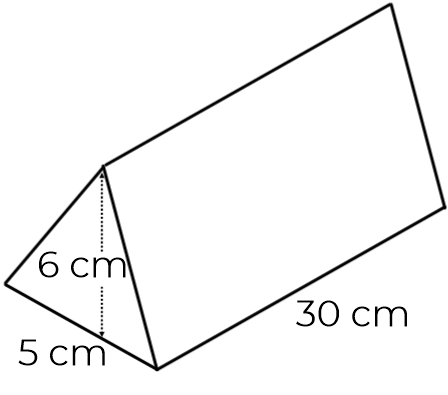 5 cm
8 cm
x = 5 cm
30 cm
585 g
5 cm
‹#›